Semantisatieverhaal A:
Op de snelweg, de A28, is een mega (erg groot) ooievaarsnest gebouwd, boven de weg. Kijk, daar op de hoek. Zo’n nest begint klein en neemt daarna toe. Toenemen betekent meer of groter worden. Als het klaar is, kunnen de ooievaars hun intrek nemen en eieren leggen. De ooievaars kunnen er dan gaan wonen. Elk jaar wordt het nest weggehaald door Rijkswaterstaat (die zorgen voor de wegen in Nederland). Ze doen hun best dat zo laat mogelijk op de dag te laten verlopen of gebeuren. Dan rijden er minder auto’s en ontstaan er minder files. Zo’n ooievaarsnest boven de snelweg is een echte blikvanger. Het is echt iets waar je naar wilt kijken.
Veel automobilisten nemen een kijkje als ze aan het rijden zijn, en dat kan gevaarlijk zijn. Automobilisten willen toch even kijken. Je moet op de weg letten en niet omhoog naar een ooievaarsnest! Er zijn echt ongelukken gebeurd door de ooievaars. Maar de ooievaars vinden deze plek zó aantrekkelijk of prettig, dat ze elk jaar gewoon een nieuw nest bouwen waar ze in terechtkunnen. Terechtkunnen betekent kunnen komen. Is Rijkswaterstaat te laat met het weghalen van het nest, en liggen er al eieren in het huidige (van nu, van dit moment) nest, dan wordt het nest niet weggehaald. De ooievaars zitten dan heel trots in het nest op de eieren. Nou ja, ik vínd dat ze dan trots uitstralen. Dat ze dat laten zien, tonen. Zo van ”Ha, het is ons tóch gelukt”! Maar of ooievaars dat echt denken…? Wat denk jij?
Optioneel: de nieuwssite met een kort filmpje
https://www.rtvoost.nl/nieuws/2218917/ooievaarskoppel-krijgt-schuld-van-ongeval-a28-je-krijgt-ze-niet-meer-weg
A
[Speaker Notes: Woordenoverzicht
toenemen: meer of groter worden
huidig: van nu, van dit moment
mega: erg groot
uitstralen: laten zien, tonen
de blikvanger: iets waar je naar wilt kijken
zijn intrek nemen: gaan wonen
terechtkunnen: kunnen komen
aantrekkelijk: prettig
een kijkje nemen: even kijken
verlopen: gebeuren]
Gerarda Das
Marjan ter Harmsel
Mandy Routledge
Francis Vrielink
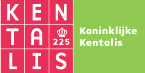 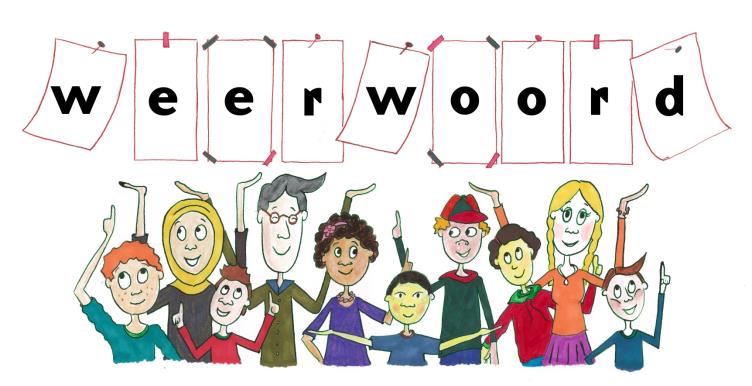 Week 7 – 13 februari 2024
Niveau A
mega
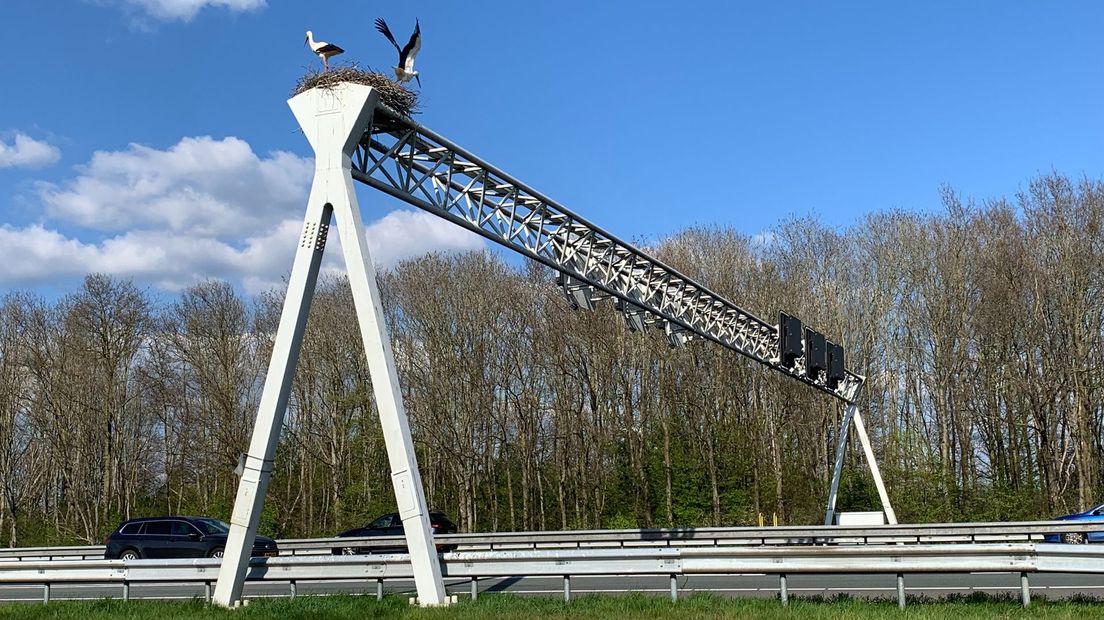 © RTV Oost, Oscar Siep
https://www.rtvoost.nl/nieuws/2218917/ooievaarskoppel-krijgt-schuld-van-ongeval-a28-je-krijgt-ze-niet-meer-weg
toenemen
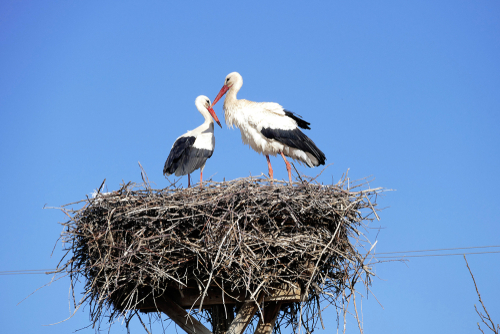 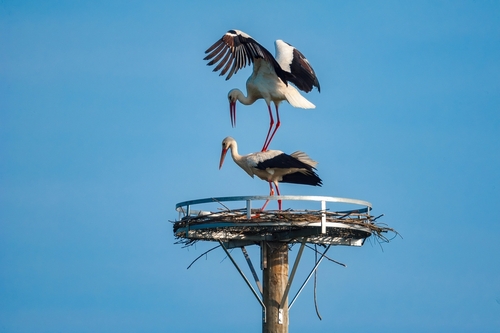 zijn intrek nemen
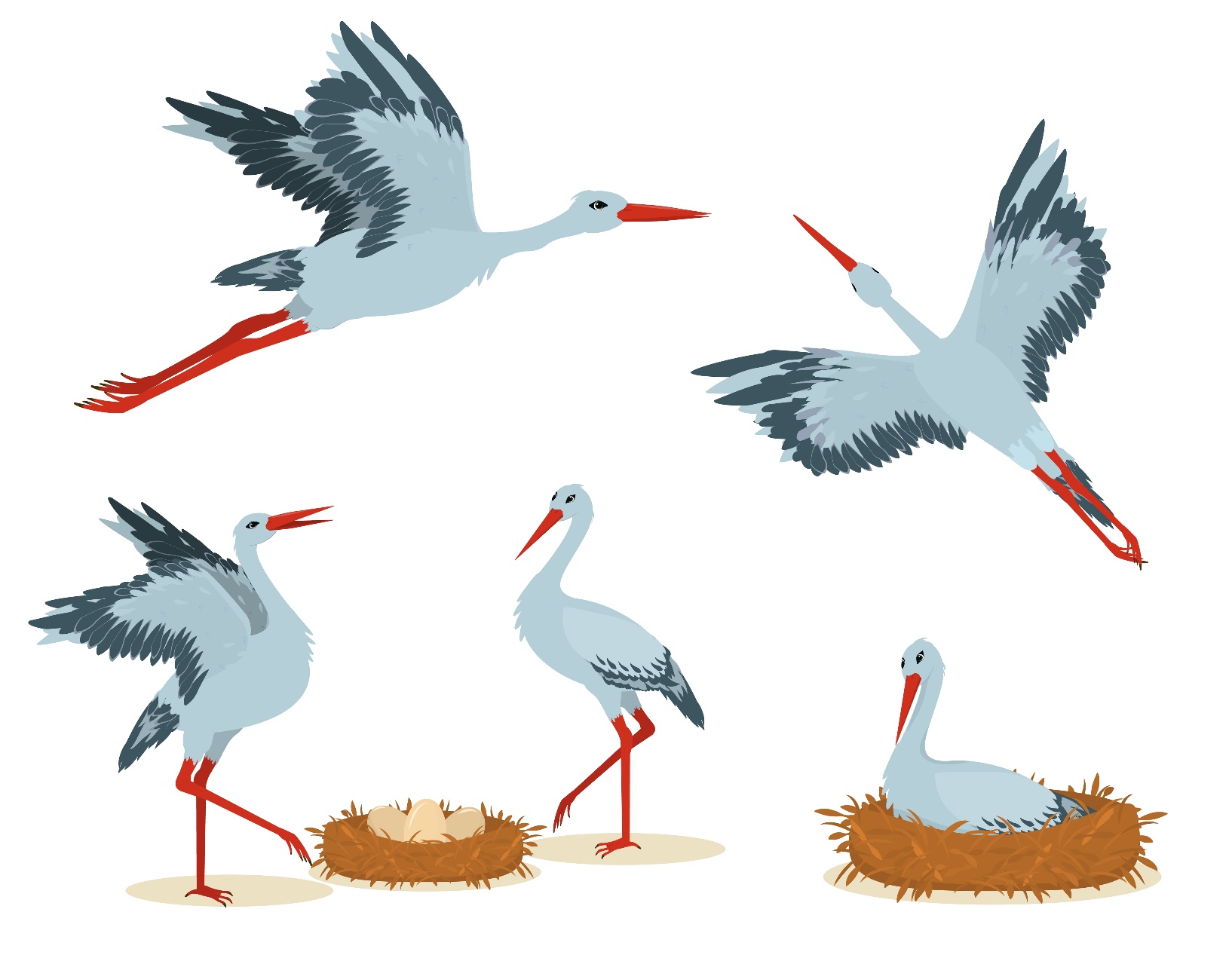 verlopen
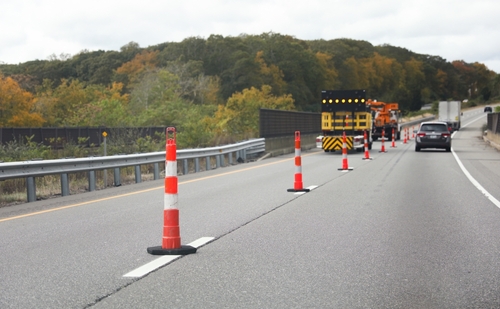 de blikvanger
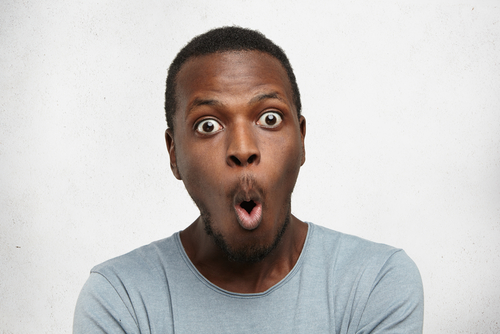 een kijkje nemen
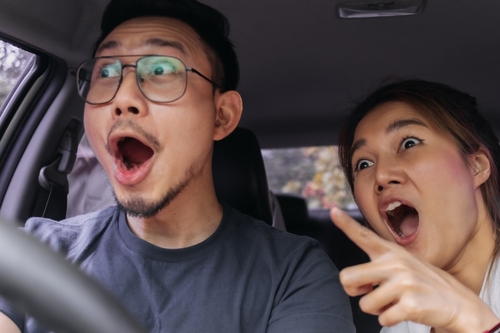 aantrekkelijk
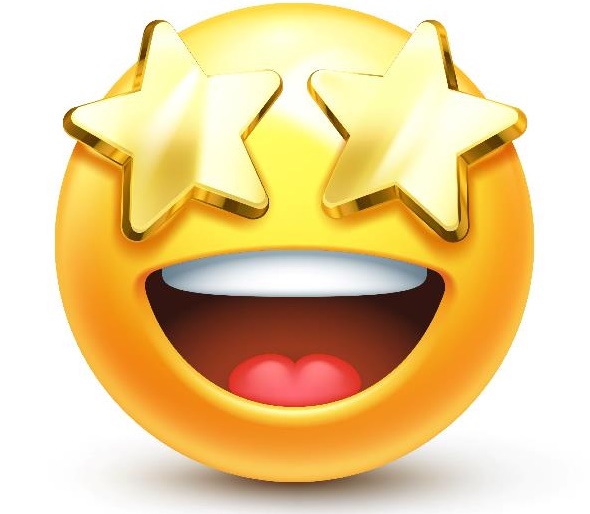 terechtkunnen
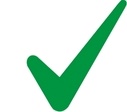 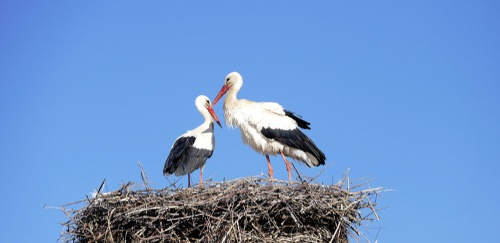 huidig
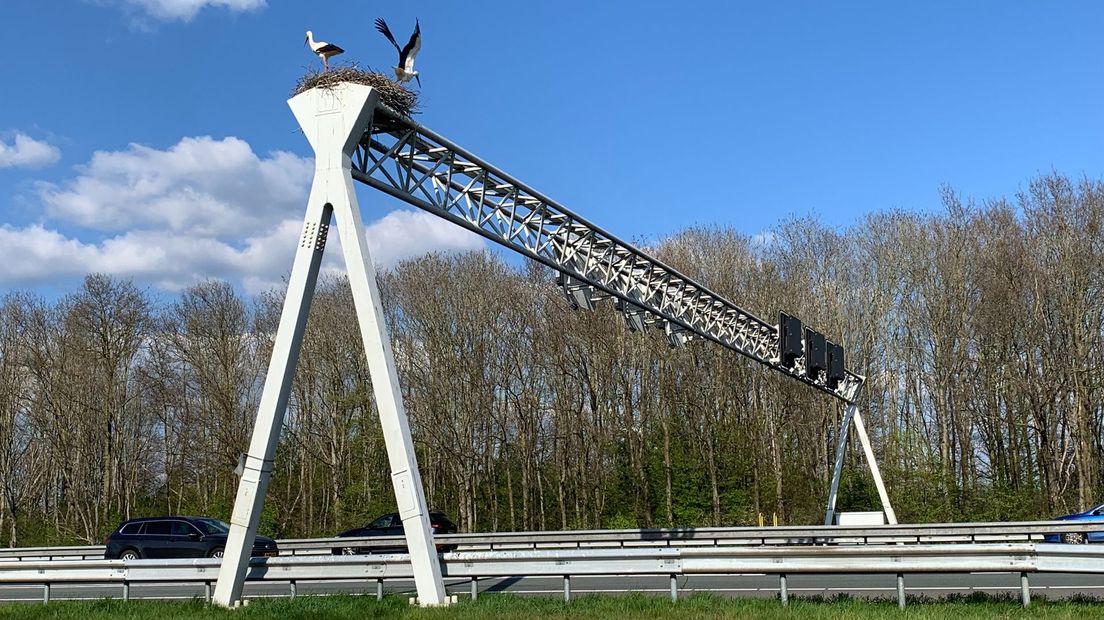 © RTV Oost, Oscar Siep
https://www.rtvoost.nl/nieuws/2218917/ooievaarskoppel-krijgt-schuld-van-ongeval-a28-je-krijgt-ze-niet-meer-weg
uitstralen
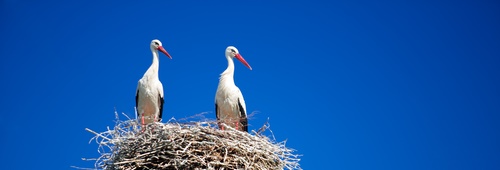 Op de woordmuur:
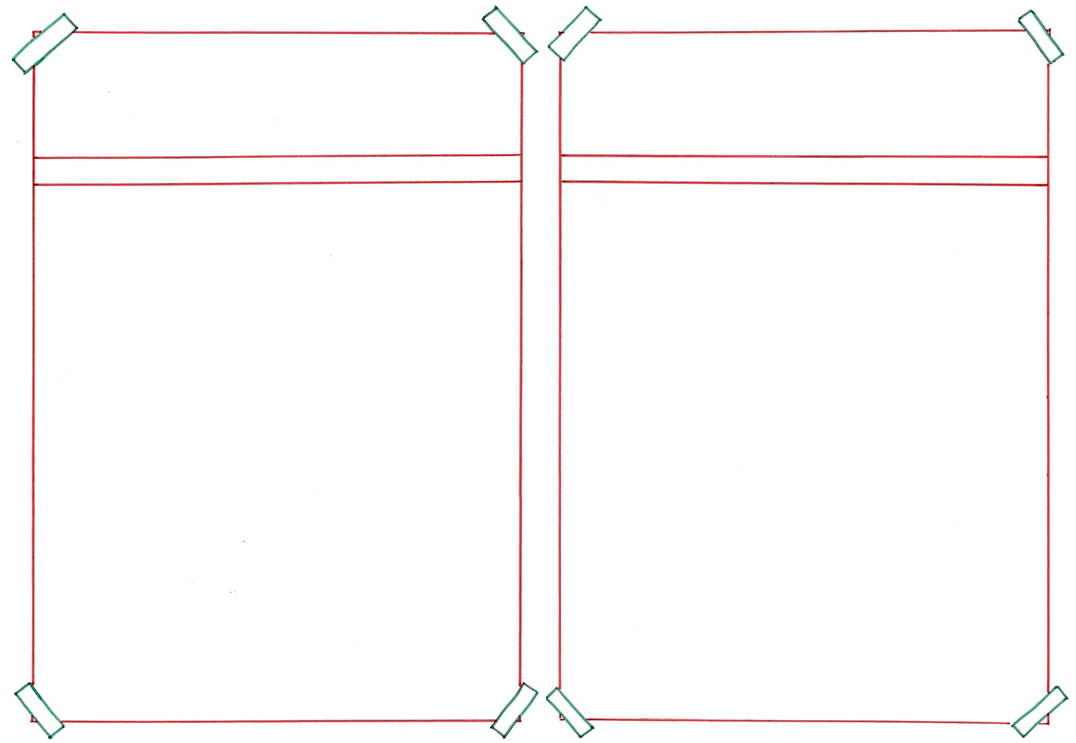 mega
mini
= erg klein
 
 
 
 
 
  


Dit is een mini vogelnestje.
= erg groot

  
 
 

 
Op de snelweg, de A28, is een mega ooievaarsnest gebouwd, boven de weg.
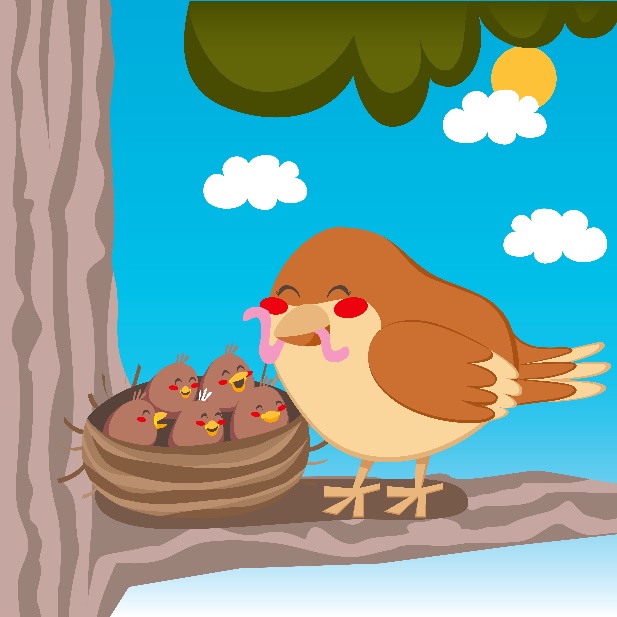 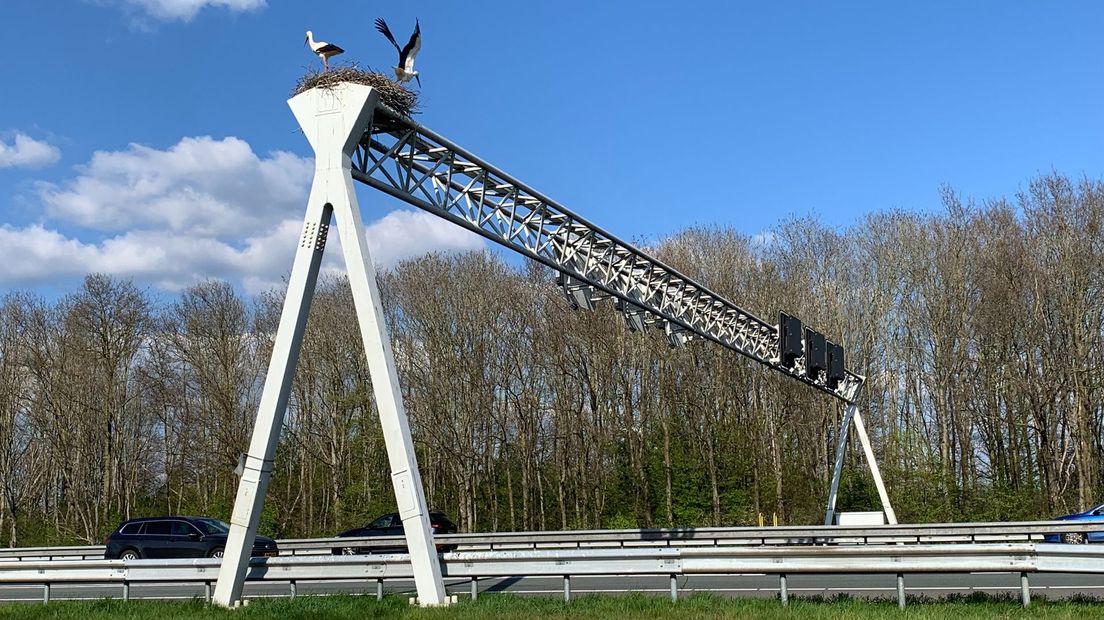 © RTV Oost, Oscar Siep
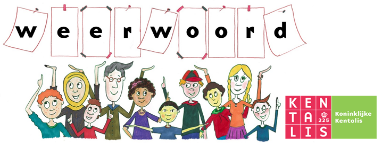 https://www.rtvoost.nl/nieuws/2218917/ooievaarskoppel-krijgt-schuld-van-ongeval-a28-je-krijgt-ze-niet-meer-weg
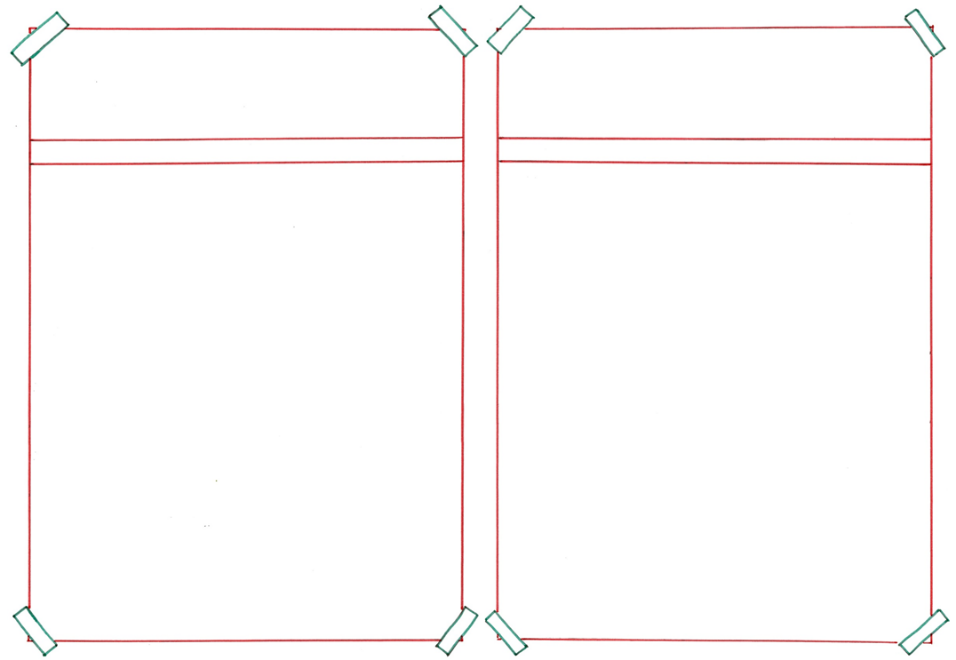 toenemen
afnemen
= minder worden
 
 
 
 
 
  


Als de temperatuur afneemt, wordt het kouder.
= meer of groter worden
  
 
 

 
   

Zo’n nest begint klein en neemt daarna toe.
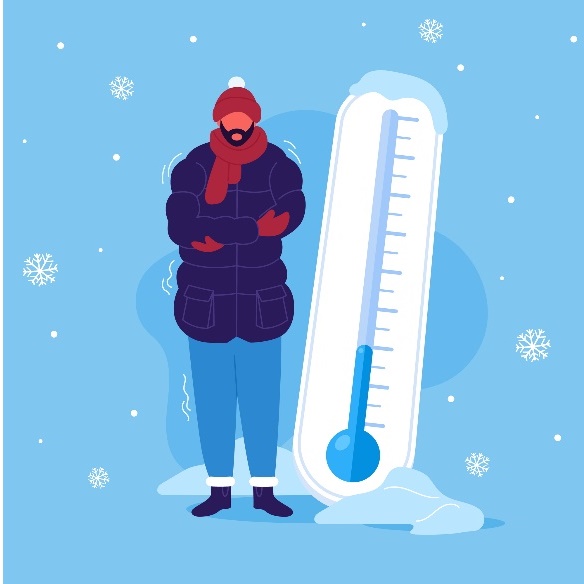 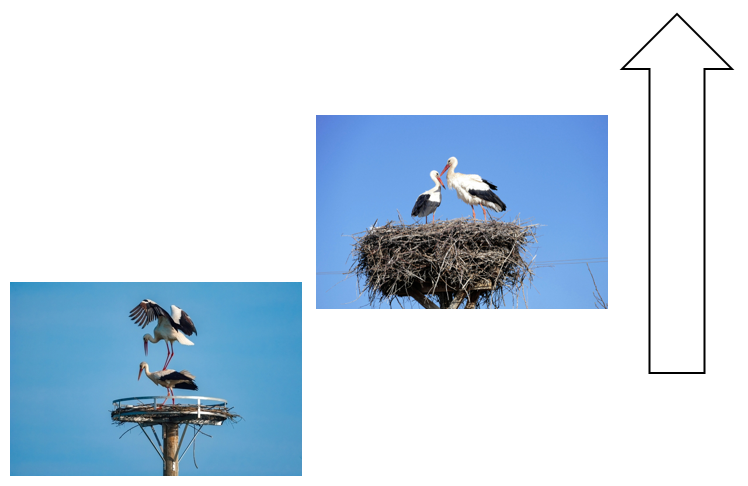 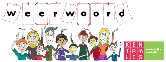 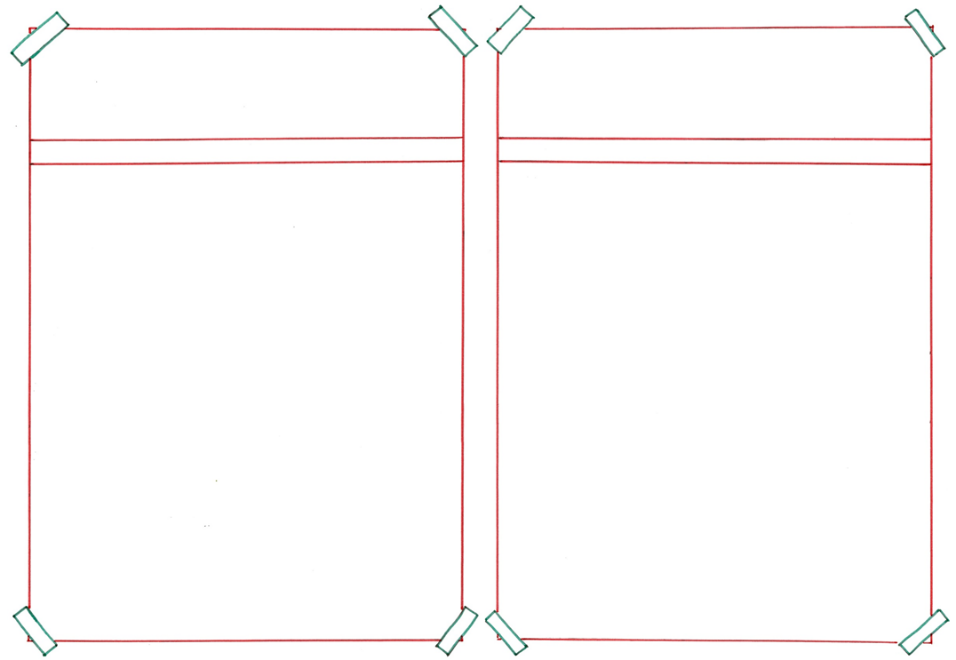 aantrekkelijk
onaantrekkelijk
= niet prettig
 
 
 
 
 
  

Een nest op de grond vinden ooievaars echt onaantrekkelijk.
= prettig

  
 
 


 De ooievaars vinden deze plek zó aantrekkelijk dat ze er elk jaar gewoon een nieuw nest bouwen.
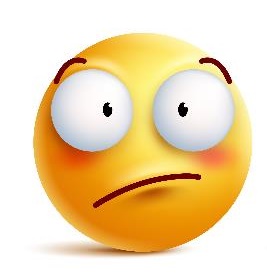 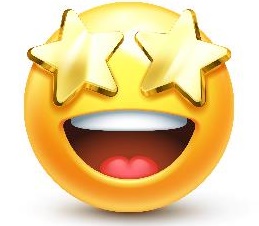 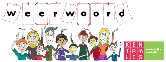 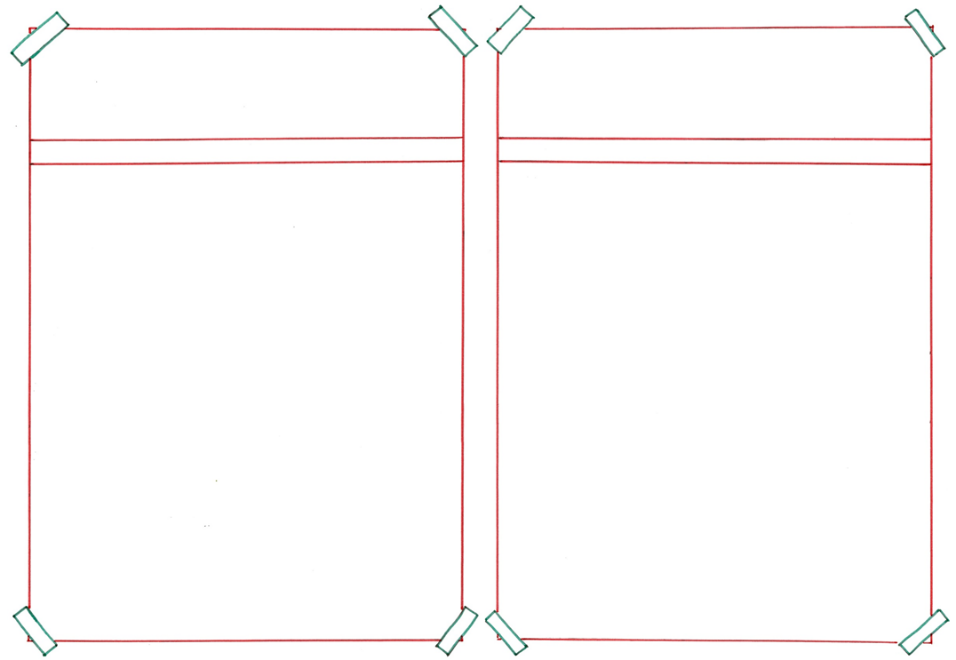 toenmalig
huidig
= van nu, van dit moment 
 
 
 
 



 Liggen er eieren in het huidige nest, dan wordt het nest niet weggehaald.
= van die tijd, van vroeger
  
 
 

 
   
In het toenmalige nest uit 2020 lagen geen eieren. Deze werd verwijderd.
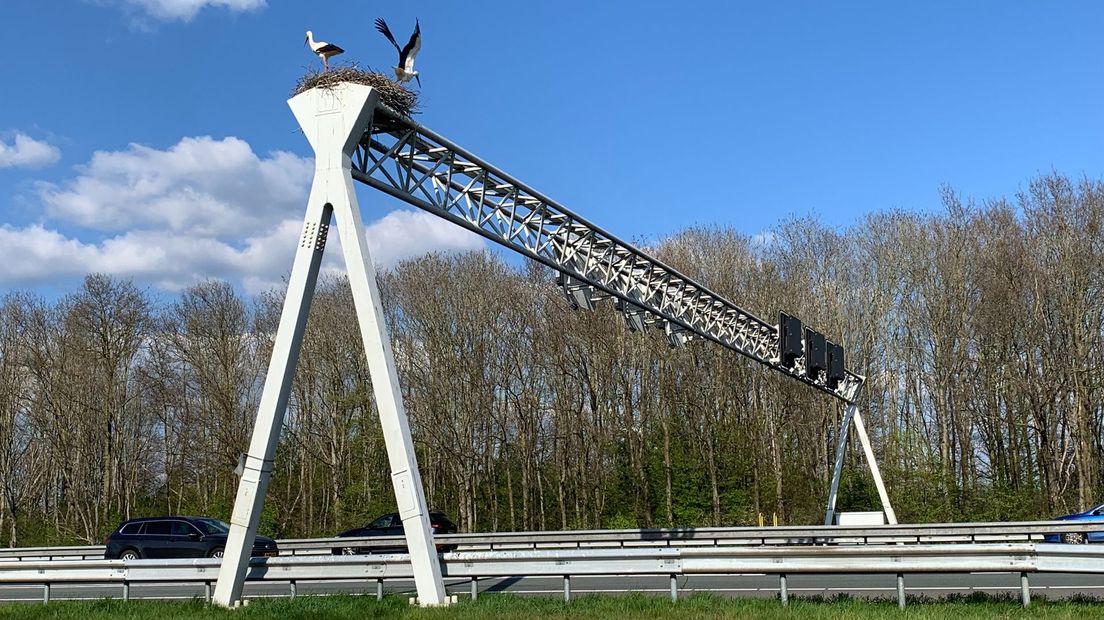 2020
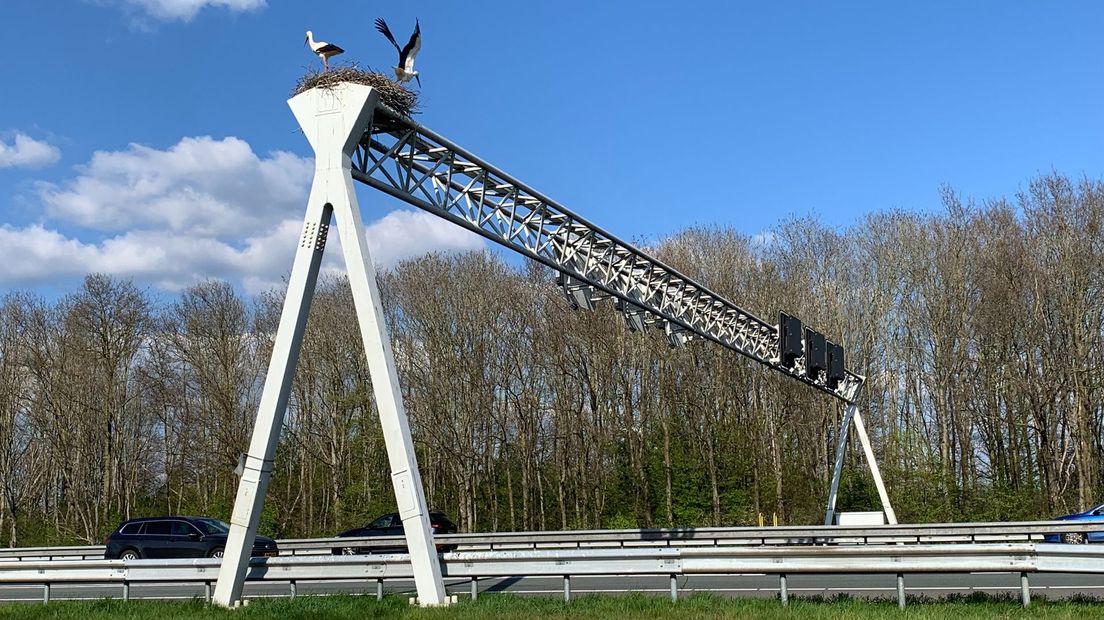 © RTV Oost, Oscar Siep
© RTV Oost, Oscar Siep
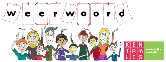 https://www.rtvoost.nl/nieuws/2218917/ooievaarskoppel-krijgt-schuld-van-ongeval-a28-je-krijgt-ze-niet-meer-weg
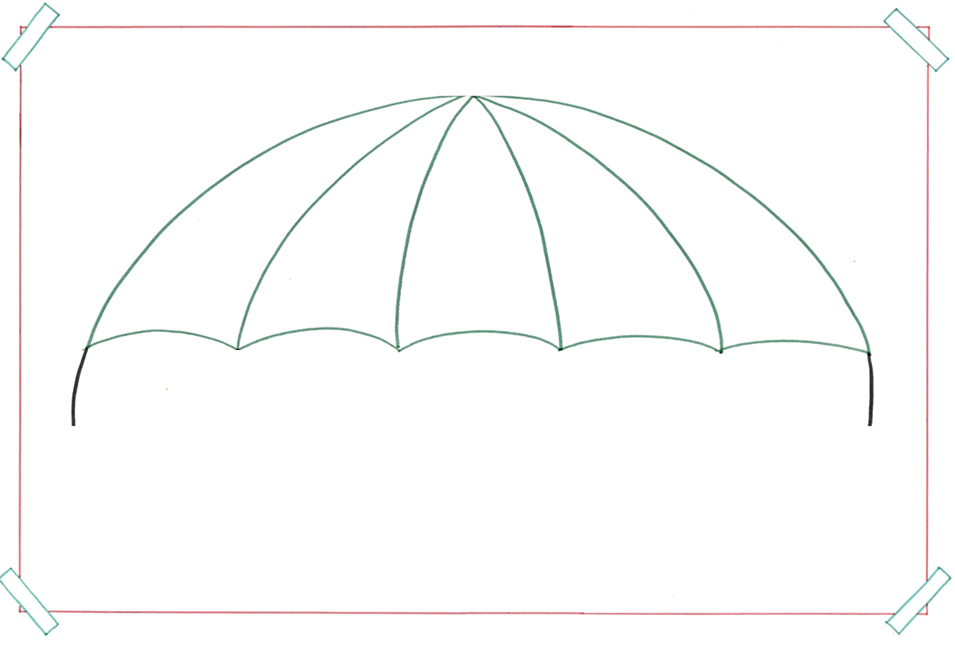 de blikvanger
= iets waar je naar wilt kijken
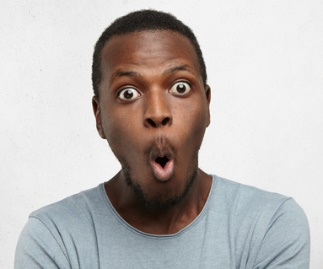 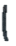 het gebouw
de trofee
het nest
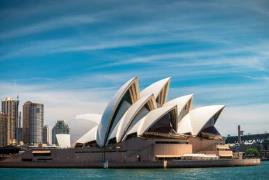 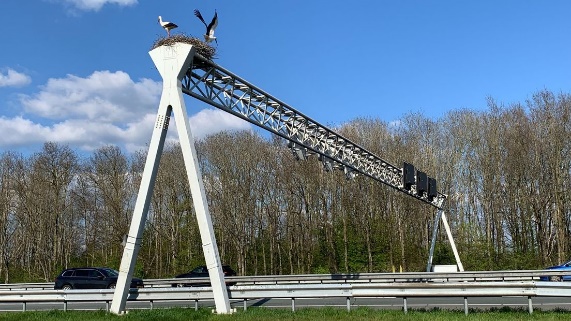 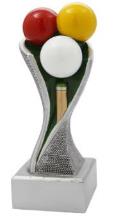 © RTV Oost, Oscar Siep
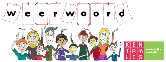 https://www.rtvoost.nl/nieuws/2218917/ooievaarskoppel-krijgt-schuld-van-ongeval-a28-je-krijgt-ze-niet-meer-weg
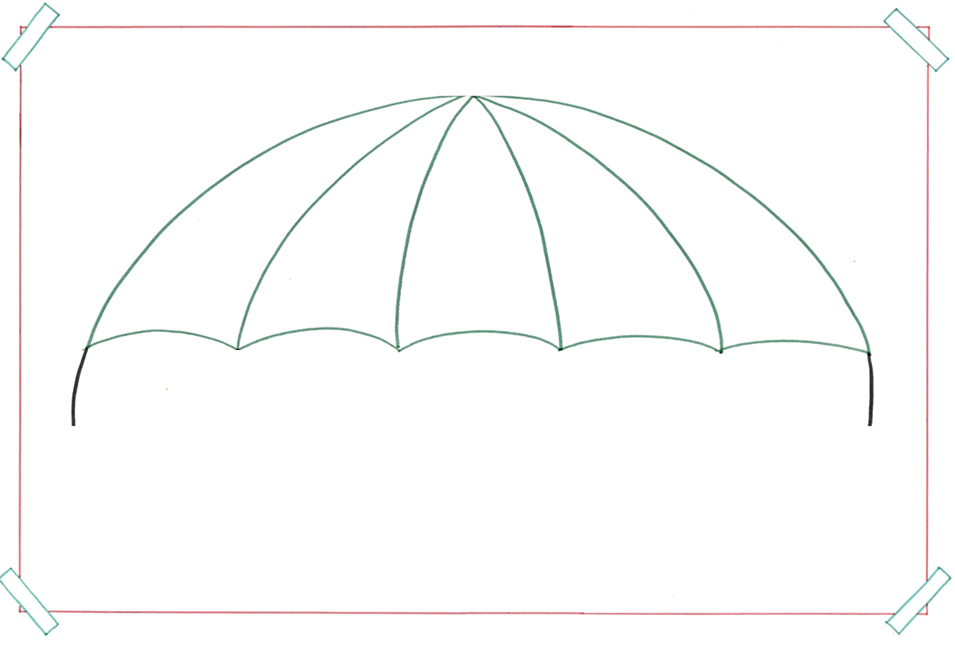 een kijkje nemen
= even kijken
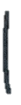 in de spiegel
naar het nest
op school
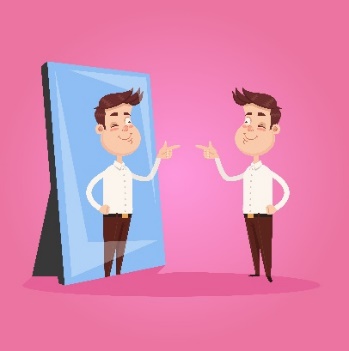 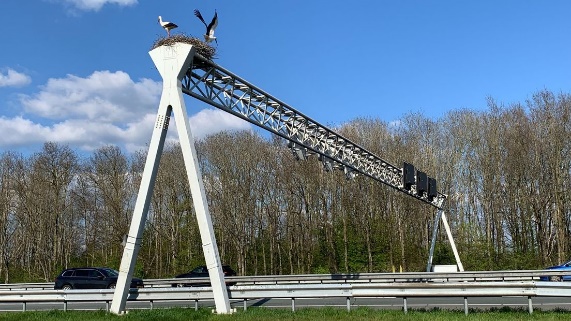 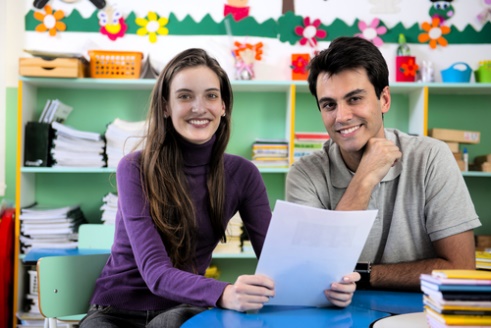 © RTV Oost, Oscar Siep
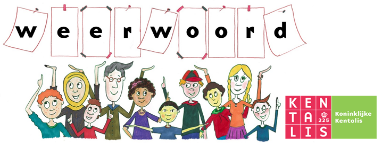 https://www.rtvoost.nl/nieuws/2218917/ooievaarskoppel-krijgt-schuld-van-ongeval-a28-je-krijgt-ze-niet-meer-weg
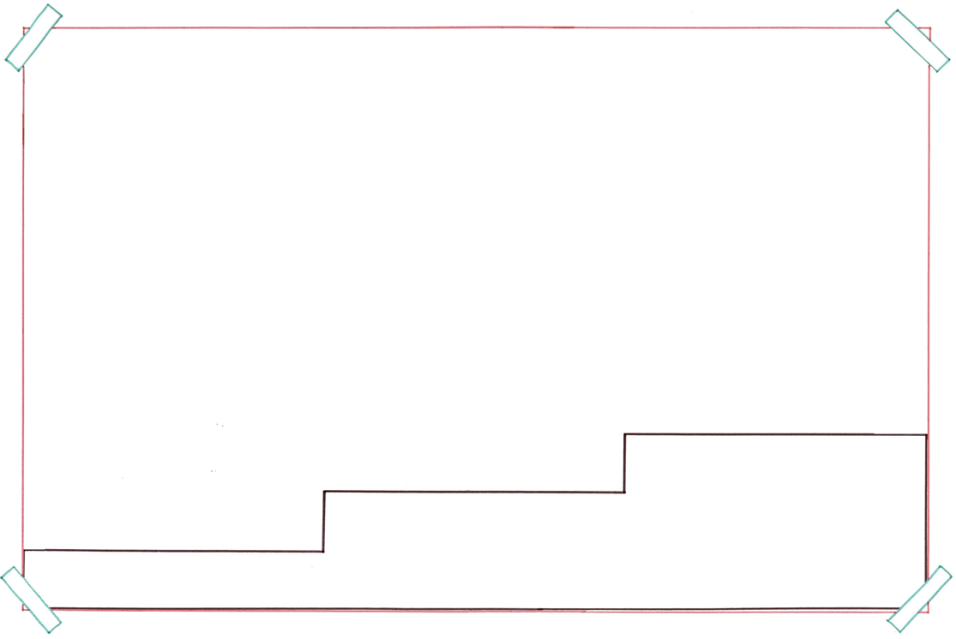 verlopen
= gebeuren
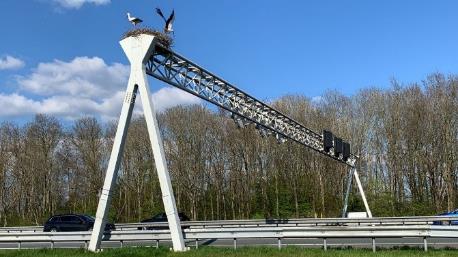 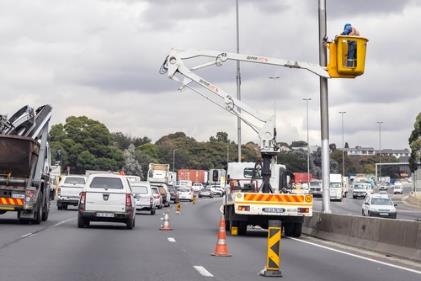 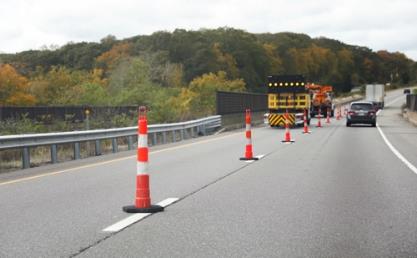 © RTV Oost, Oscar Siep
het nest weghalen
de hoogwerker plaatsen
de weg afzetten
Het weghalen van het nest is goed verlopen.
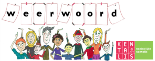 https://www.rtvoost.nl/nieuws/2218917/ooievaarskoppel-krijgt-schuld-van-ongeval-a28-je-krijgt-ze-niet-meer-weg
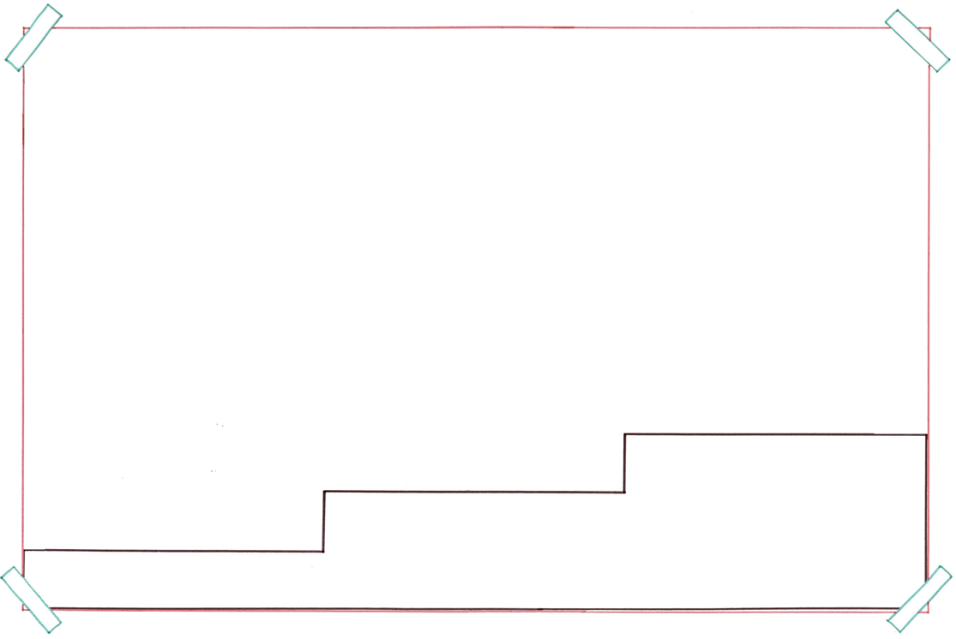 De ooievaars lijken dan heel trots in het nest op de eieren te zitten. Ik vind dat ze dan trots uitstralen. Ze wekken bij mij die indruk.
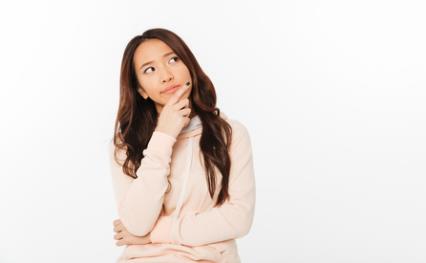 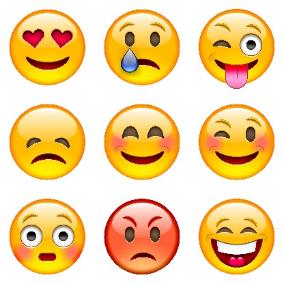 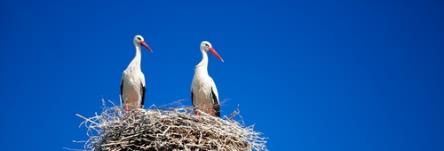 de indruk wekken
uitstralen
= iemand iets laten denken
de emotie
= laten zien, tonen
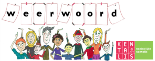 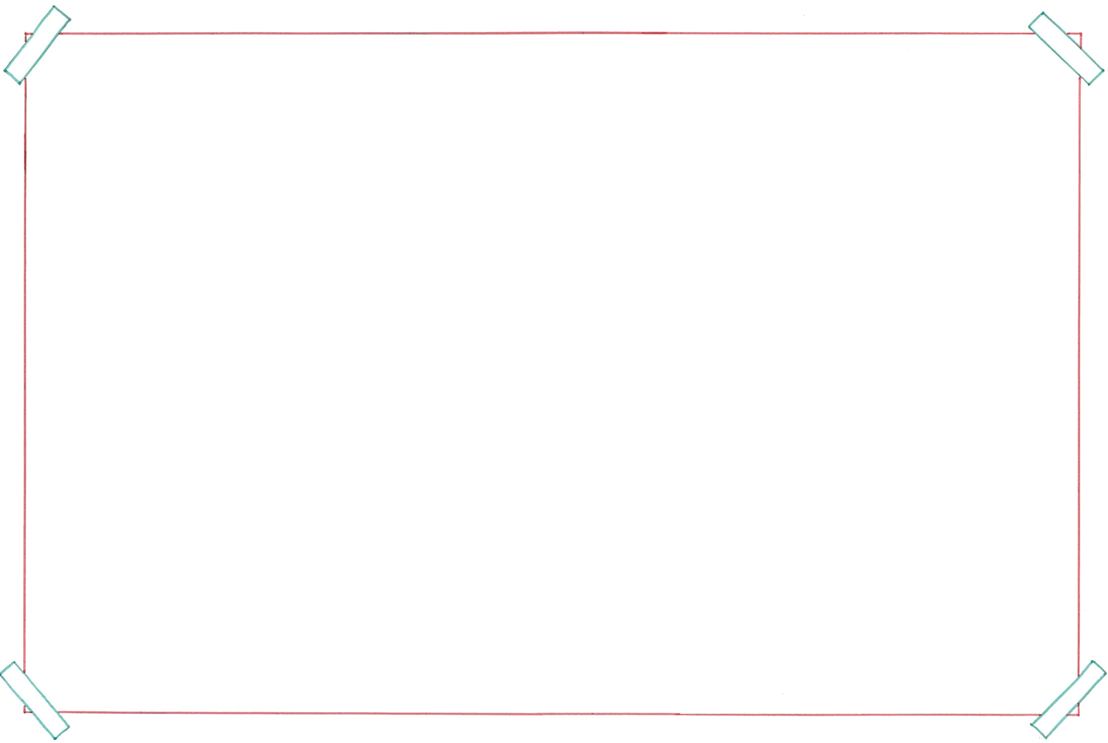 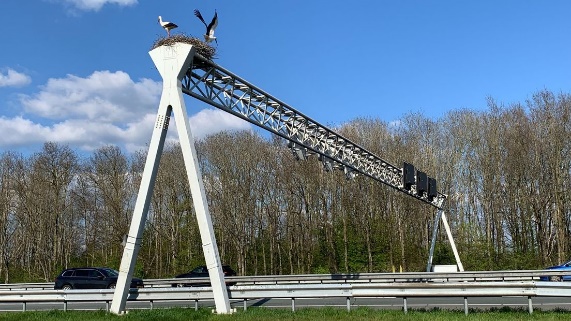 de huisvesting
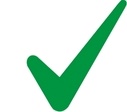 © RTV Oost, Oscar Siep
terechtkunnen
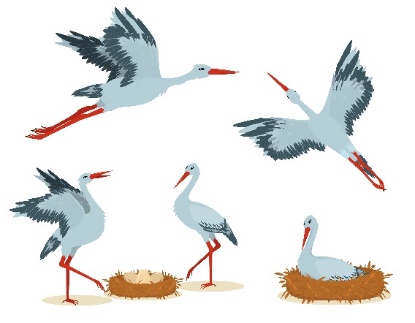 = kunnen komen
zijn intrek nemen
een kijkje nemen
= gaan wonen
= even kijken
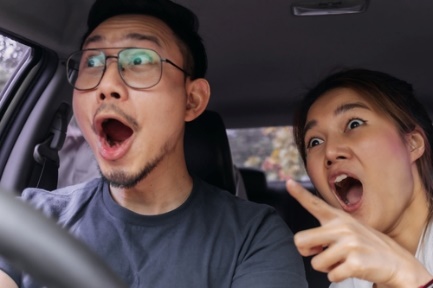 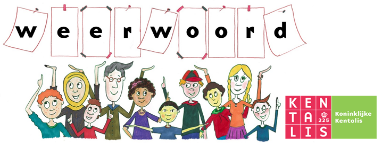 https://www.rtvoost.nl/nieuws/2218917/ooievaarskoppel-krijgt-schuld-van-ongeval-a28-je-krijgt-ze-niet-meer-weg